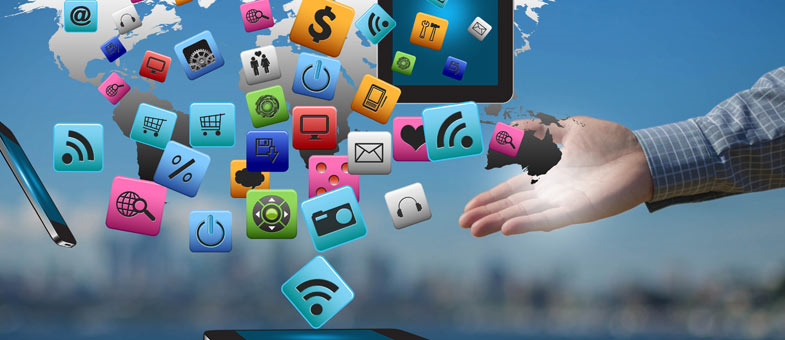 Insert Instructor Photo
All Hands on Tech!
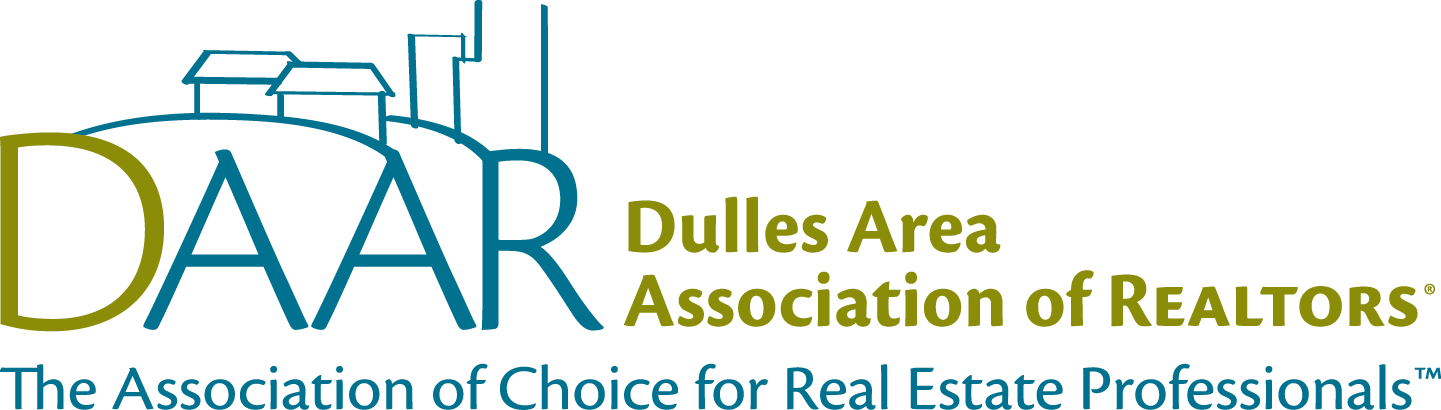 Technology Conference
May 3, 2018
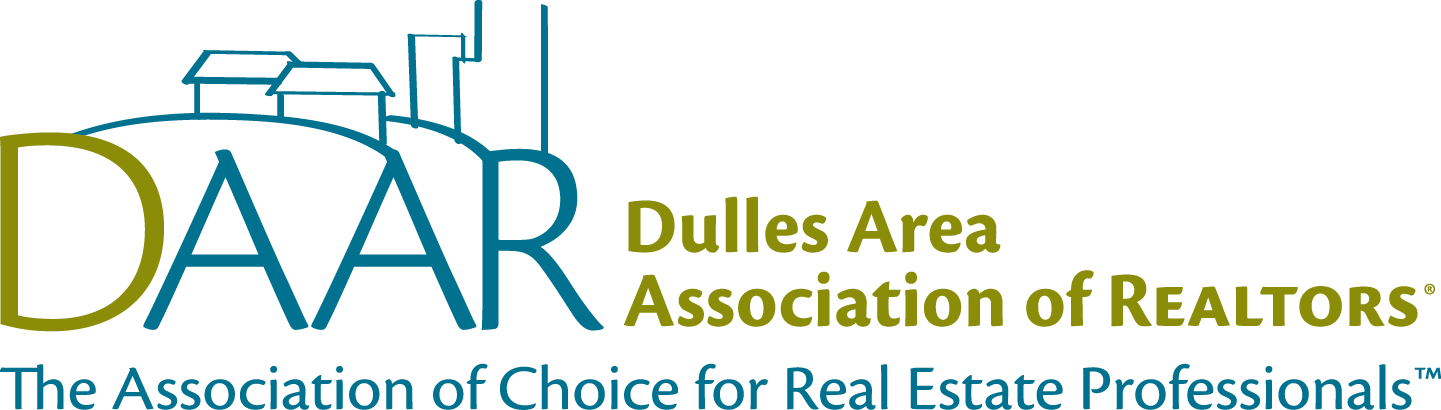 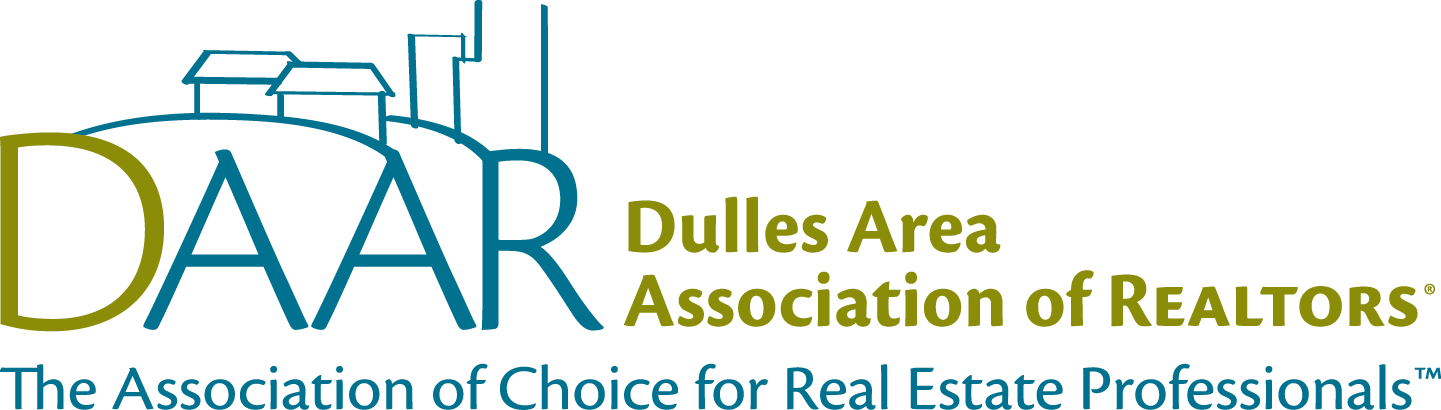 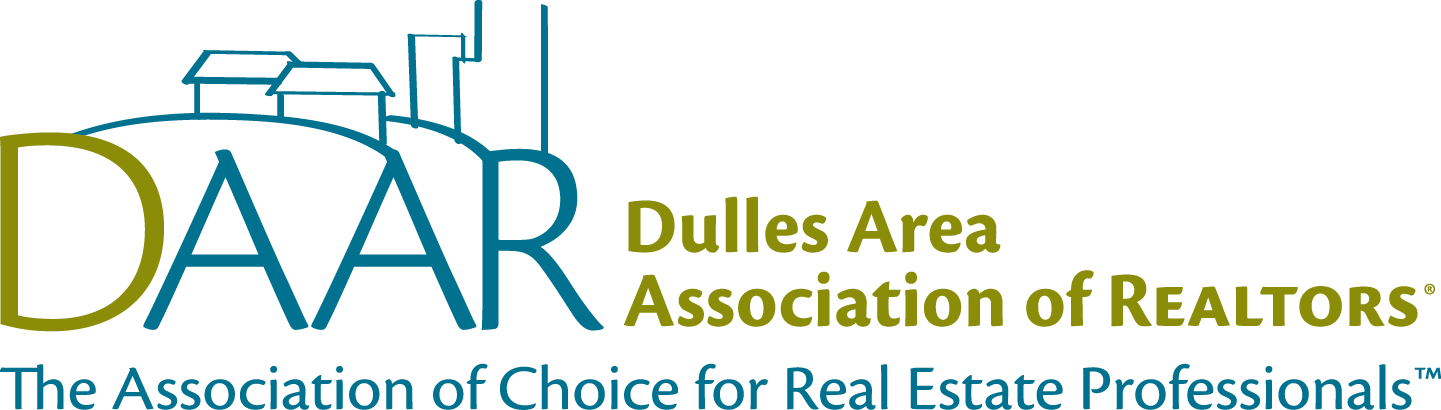 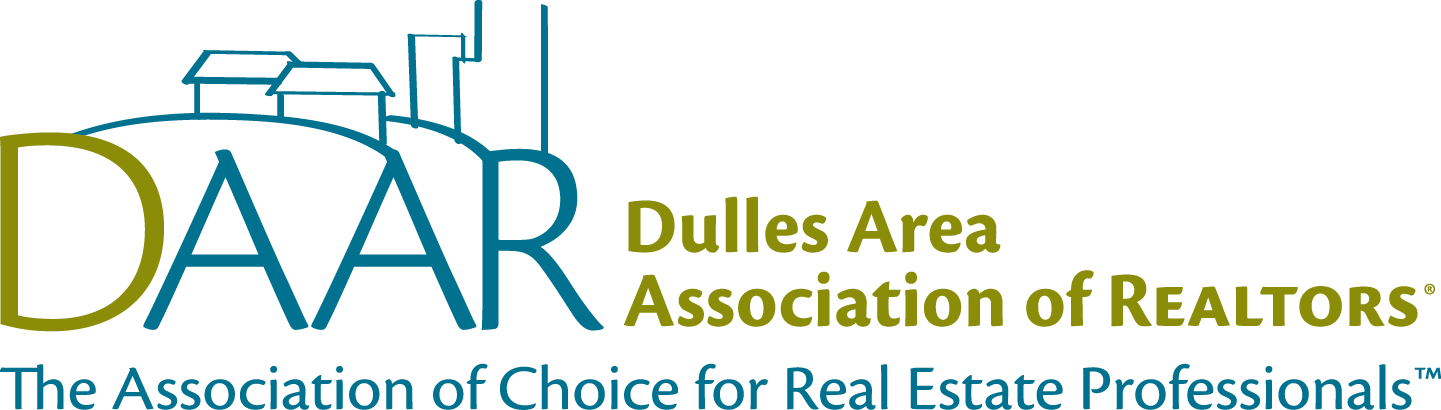 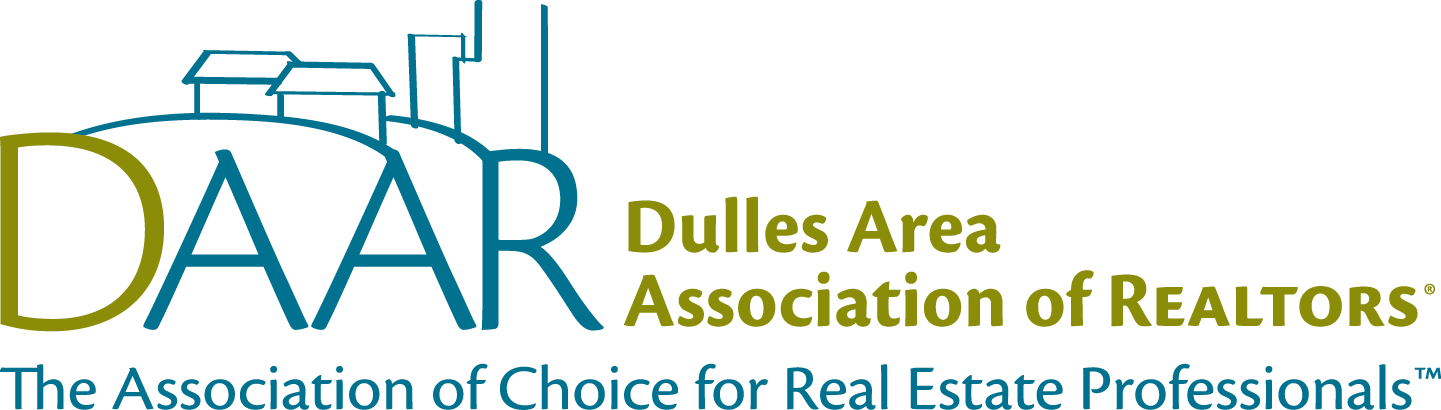 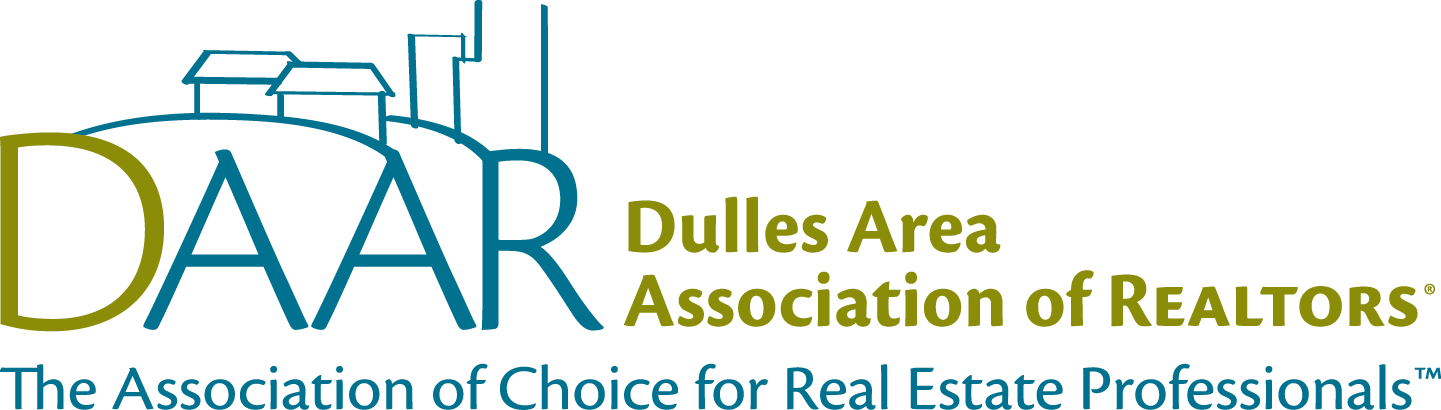 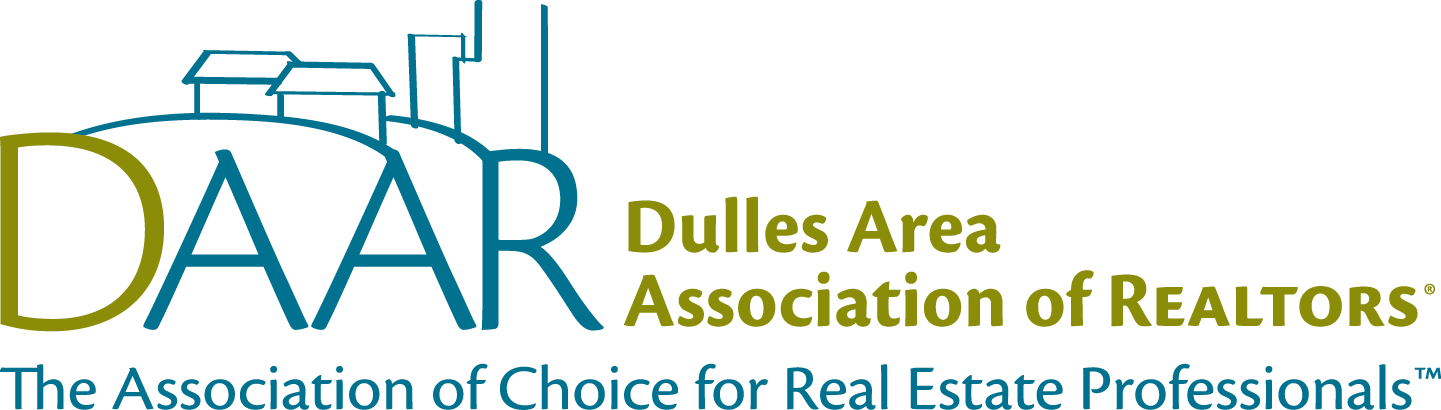 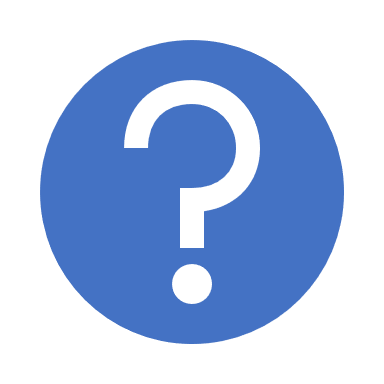 Questions?Connect with me
Name:
Phone:
Email: